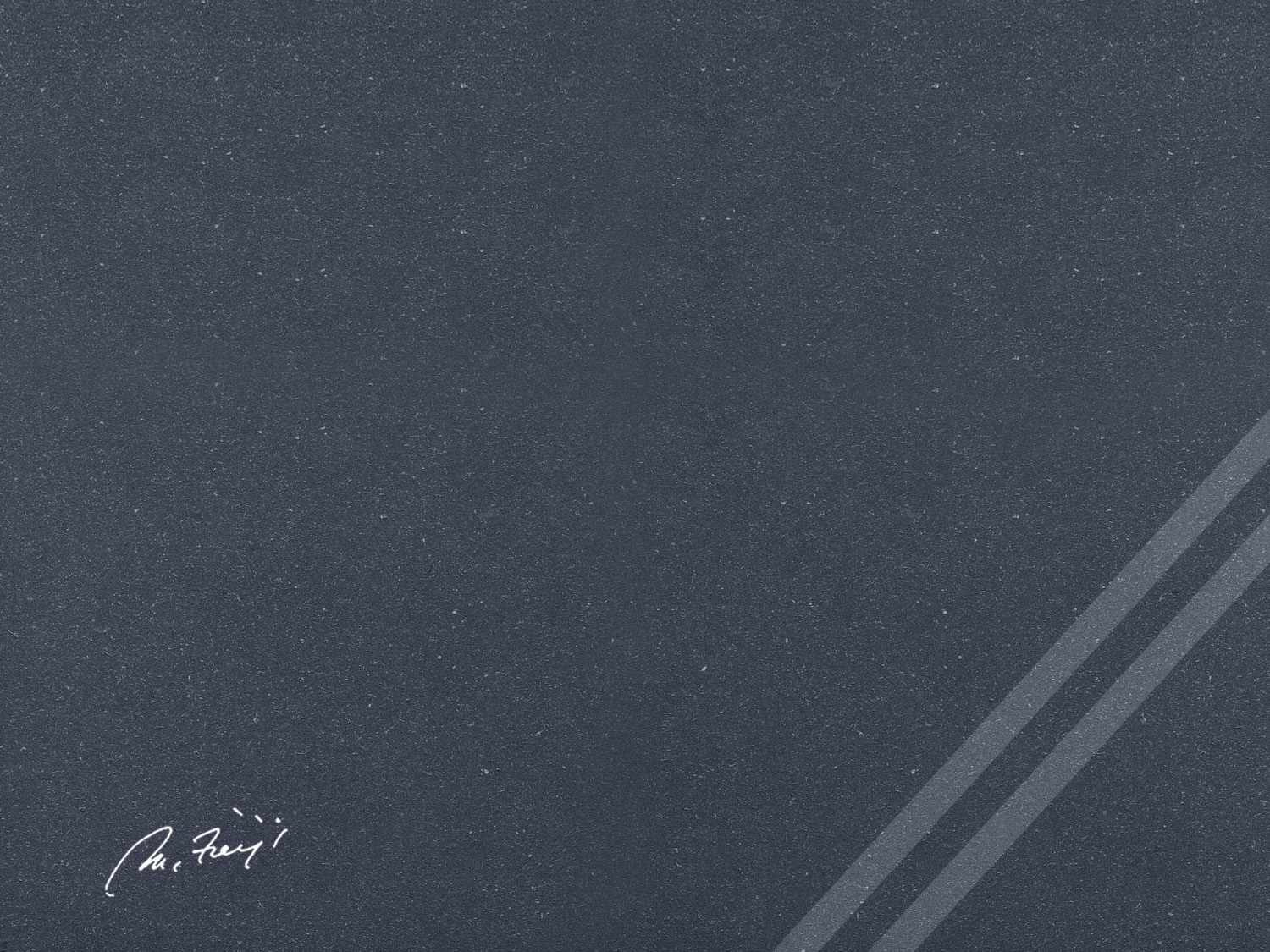 Musa’s Life Career
December 23rd, 2016
Content
Milestones

Highlights

Key Elements of Success
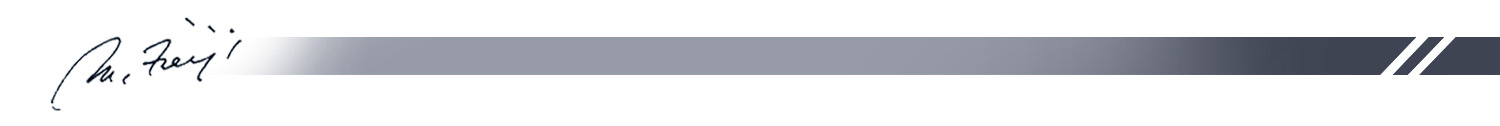 2
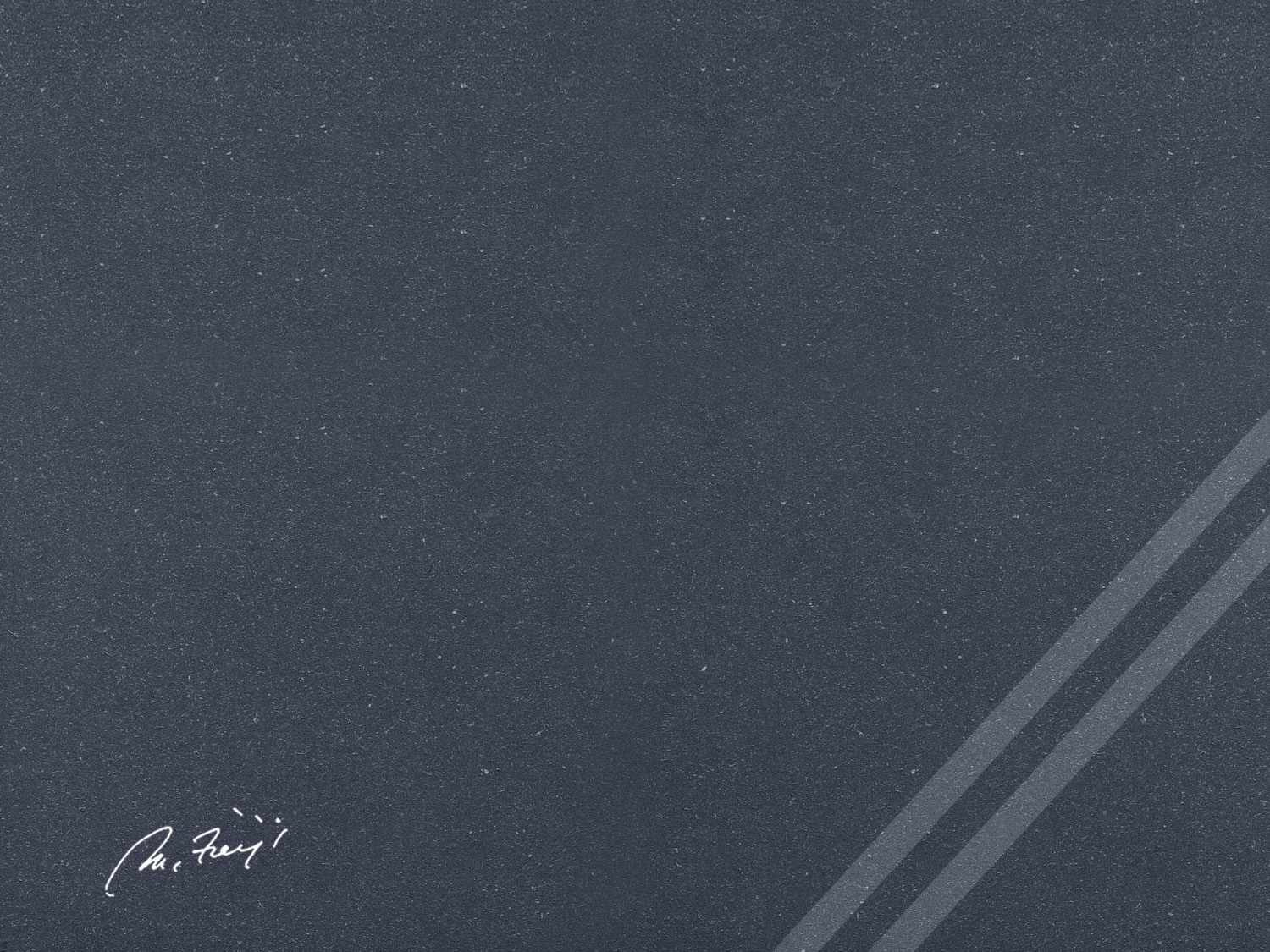 Milestones
Milestones in Musa’s Life Career1958-1961
1958		The White Farm (family support)

1958		A. Wardy & Co. (prod. of chicks & feed)

1959		Started Free servicing of poultry farmers

1960		Protection of Lebanese table egg production

1961		Bekaa Fresh Eggs Producing & Marketing Cooperative
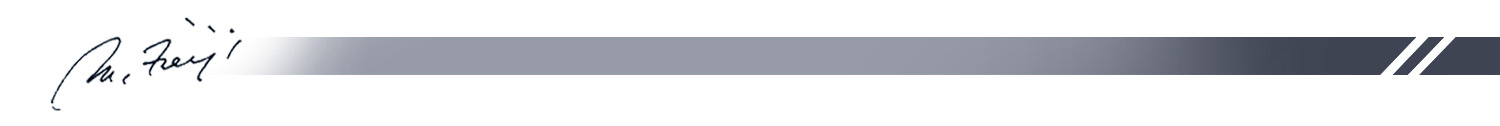 4
Milestones in Musa’s Life Career1962-1966
1962		Establishment of the Lebanese Poultry Syndicate

1964		Establishment of Cobb Middle East in Lebanon – the  			first Grand Parent Operation in the Middle East until 1985

1965		Established Lipoul – the first automated modern poultry 		processing plant in Lebanon

1965		Started exporting hatching eggs and day-old chicks

1966		Established the Lebanese Branch of the WPSA with Dr. 		Nuhad Daghir and Philip Nasrallah
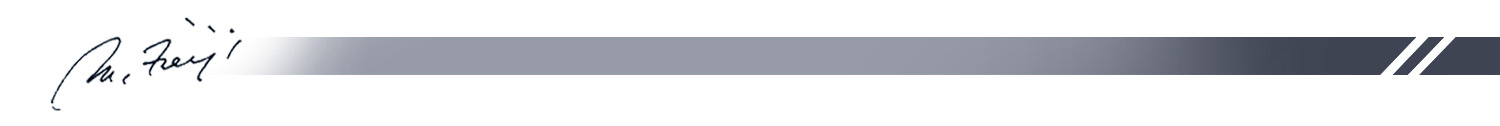 5
Milestones in Musa’s Life Career1972-1978
1972		Decided to be independent – Established Tanmia / 		Haditha / Arab Poultry Co.

1973		Established  Syria Poultry

1976		Established Saudi Poultry and Saudi Agricultural 			Development Co.

1978		Established Jordan Poultry Co.
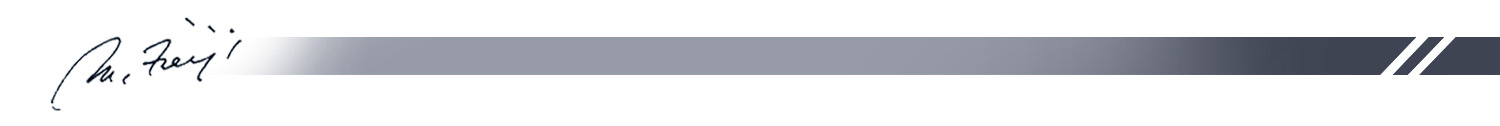 6
Milestones in Musa’s Life Career1984-1992
1984-2005	Established Wadi Poultry Co. in Egypt followed by 15 		other poultry and other agricultural and 			industrial companies with Philip, Tony, Ramzi and 		Khalil in Egypt & Sudan

1992		Established Ommat Poultry Co. in Saudi Arabia
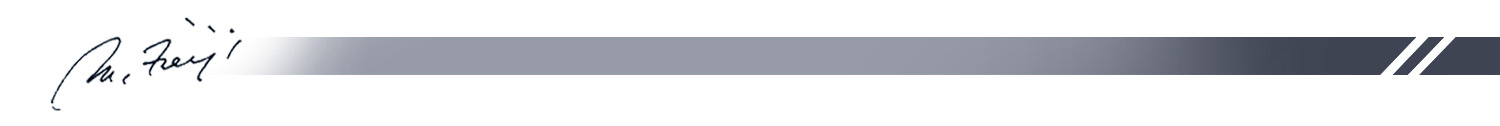 7
Milestones in Musa’s Life CareerTill date
2016		
	Remaining companies in operation now are all the Wadi 		Group of companies excepting Wadi Glass in Egypt, Tanmia 	SAL in Lebanon, Jordan Poultry Co. in Jordan and Inmaa 		Poultry Co. in Sudan

2017		
	Expect to start Tanmia Agro-processing PLC in Ethiopia, a 	fully integrated poultry Co.
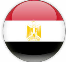 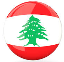 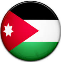 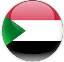 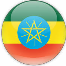 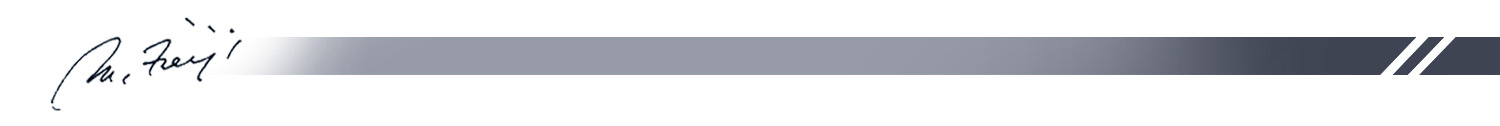 8
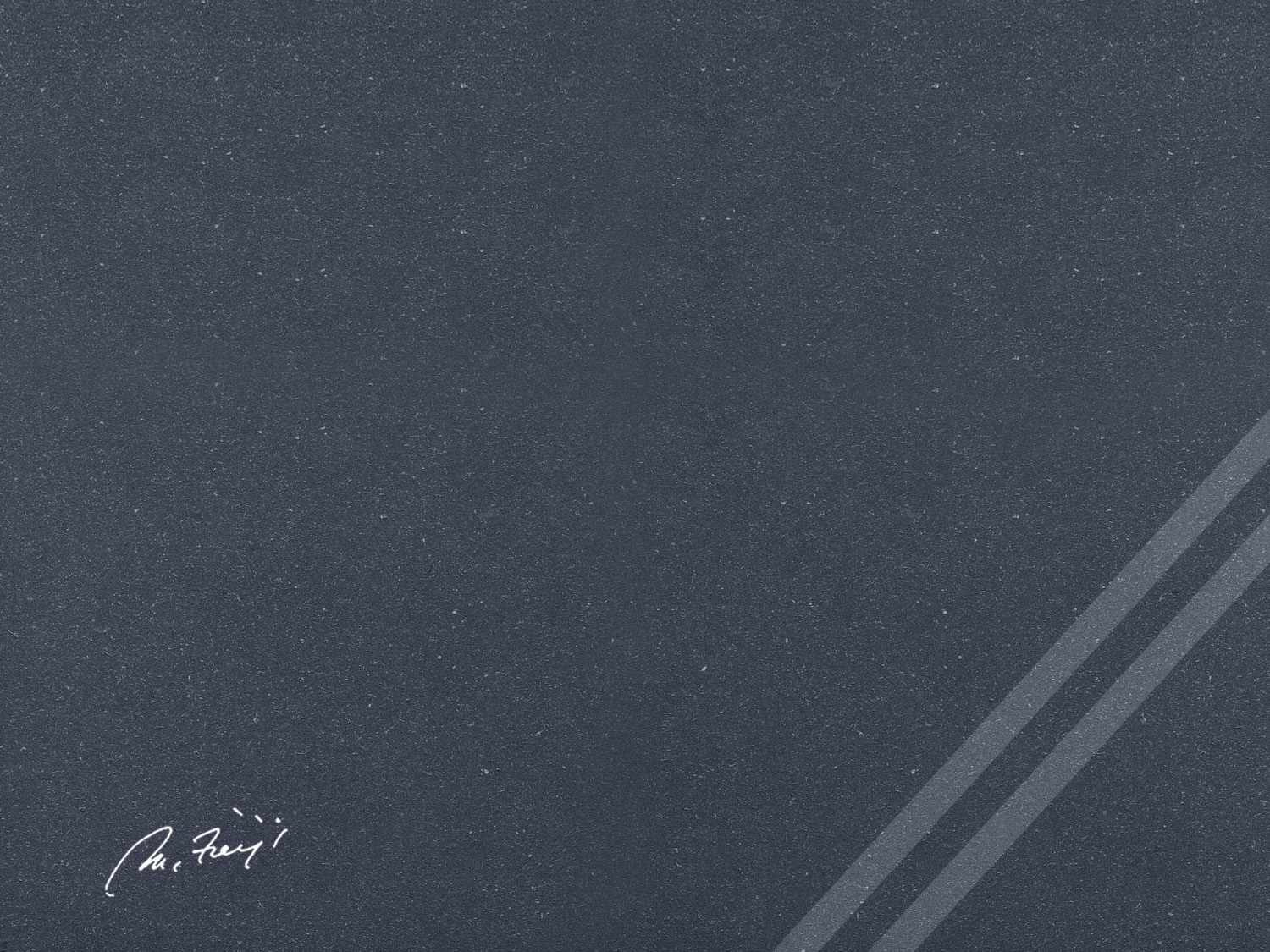 Highlights
Highlights in Musa’s Life Career1958-1959
1958	Established first poultry company in Lebanon 		having parents, hatchery and feed plant

Since 1959	Introduced free after sales technical service to all 		our customers

1959	Introduced exports of table eggs from Lebanon to 		Saudi Arabia and Gulf countries
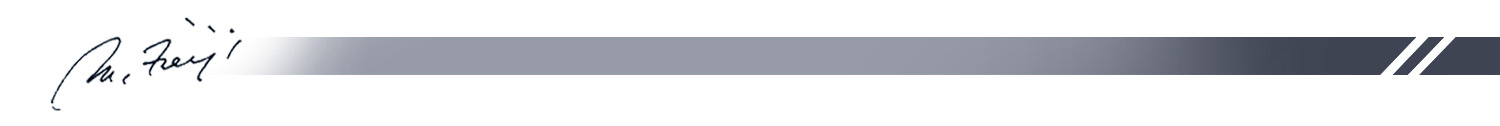 10
Highlights in Musa’s Life Career1961-1965
1961		Followed up and succeeded in imposing an import tax 		of 4 cents/egg representing 72% of the cost of 			imported eggs from the East European countries to 		Lebanon

1961		Established the first successful agricultural cooperative 		in Lebanon which involved 50% of table egg producers 		in Lebanon and exported most of their production

1965		As a result of a Newcastle Disease epidemic in 			Lebanon, introduced a successful vaccination program 		that included injection of live vaccines. This program 		was eventually implemented in Syria and Saudi Arabia
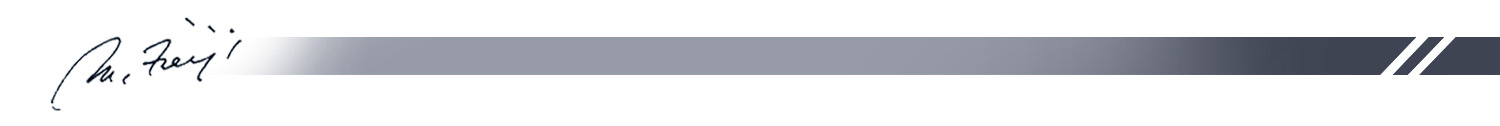 11
Highlights in Musa’s Life Career1975-1978
Since 1975	First to have introduced advanced Biosecurity such as 		the minimum distances between sites, the one-age 		group and one poultry type in any one site or farm

1975-1978	Because of the free technical services I have exercised 		with poultry farmers in Syria, Jordan and Saudi Arabia, 		I was successful in establishing production companies 		in these countries after the onset of civil war in 			Lebanon primarily financed by the domestic partners

1978		First in the world to have introduced the use of the 		evaporative cooling pads (cell pads) in poultry 			houses to replace the ineffective foggers and spin-		discs
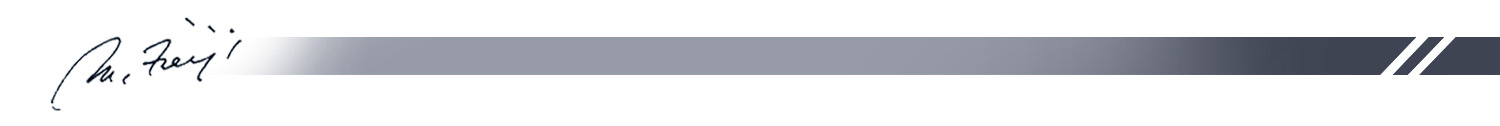 12
Highlights in Musa’s Life Career1980-1995
1980	First to introduce  cell-pad cooling to chick 			delivery vehicles

1985	First to have initiated establishment of a chick 		sexing team in the Arab World

1995	The idea of reviving Tanmia after 15 years of civil 		war, matured especially to upgrade a stagnant 		poultry meat production, safe handling and 			modernization in Lebanon. Tanmia was eventually 		instrumental in upgrading production, processing 		and further-processing to universal modern 			systems in Lebanon
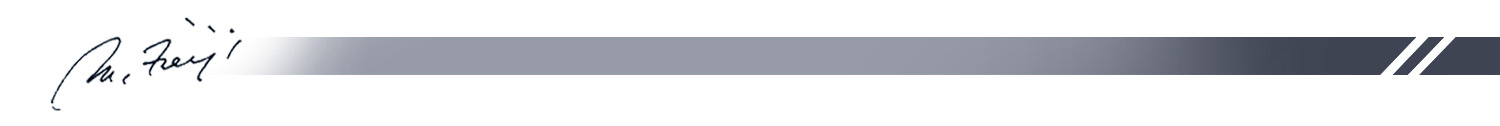 13
Highlights in Musa’s Life Career1998-1990
1998	First to introduce the concept of no sell-no buy 		poultry contract farming in Lebanon

Since 1990	Wrote and lectured on the need of all developing 		countries to be wary of globalization and fight for 		protecting their productive sectors
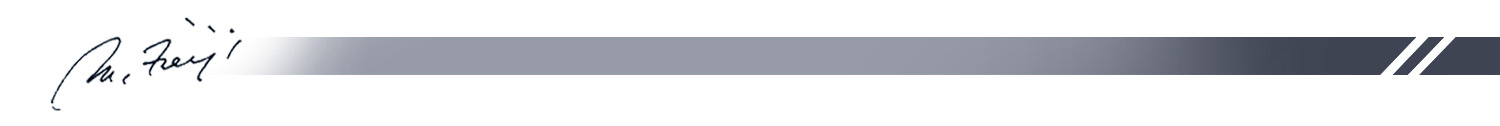 14
Highlights in Musa’s Life CareerSince 2006
Since the emergence of the highly pathogenic avian influenza in Egypt in 2006, never stopped from advocating the need to move poultry farms to the desert and introduce the highest Biosecurity measures and stop vaccination against influenza in order to declare Egypt free from this disease and resume exports of hatching eggs, day-old chicks, feed, etc.
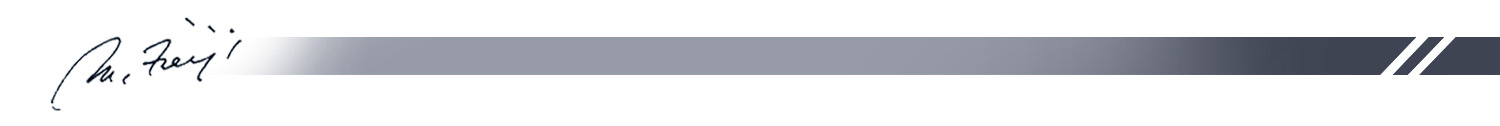 15
Highlights in Musa’s Life Careerin 2014
In 2014, it was proven that highly contagious viruses such as ND and influenza are air borne and can infect poultry flocks. The idea of filtering the incoming air to the poultry houses came to mind. Therefore the introduction of a positive pressure ventilation system to commercial poultry farms was developed and introduced in Tanmia broiler farms in Lebanon as the first of its kind in the world
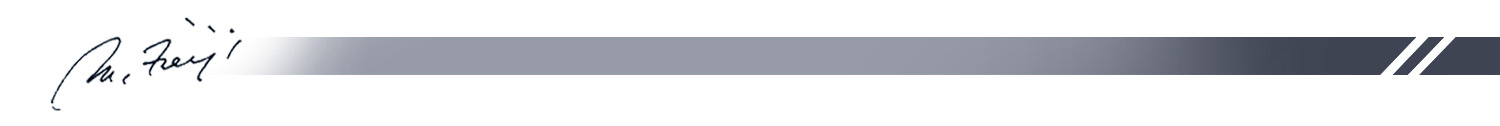 16
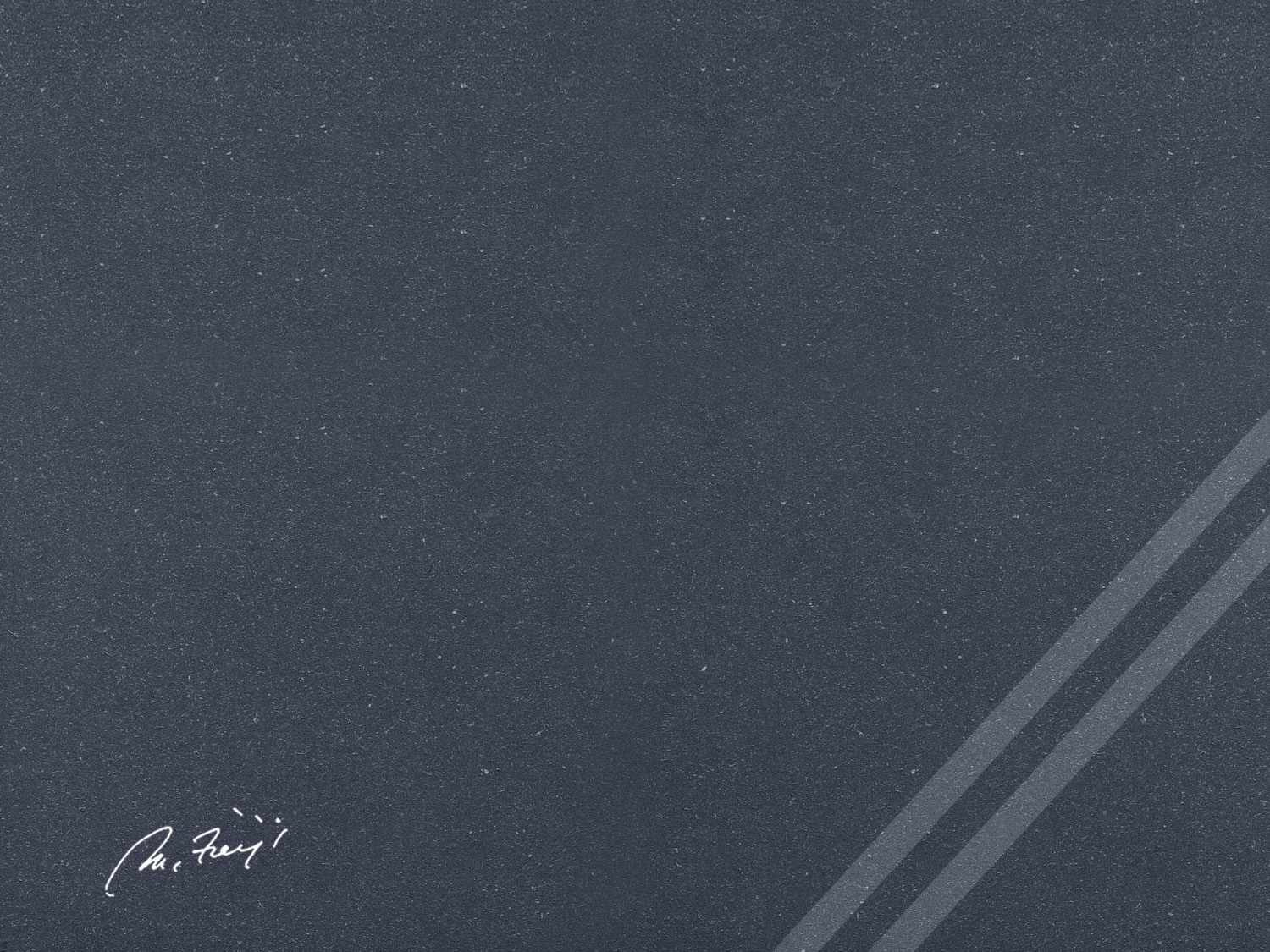 Ten Key Elements of Success
Musa’sTen Key Elements of Success
Creativity
Appropriate Planning
Drive to Success
Follow-up and Control
Correction of Deviations
Innovation
No postponement
Emotional Satisfaction
Love of Work
Hard Work
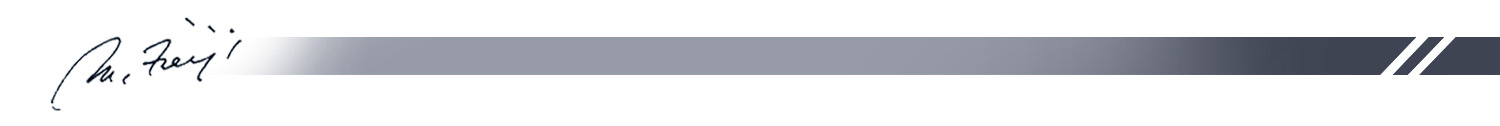 18
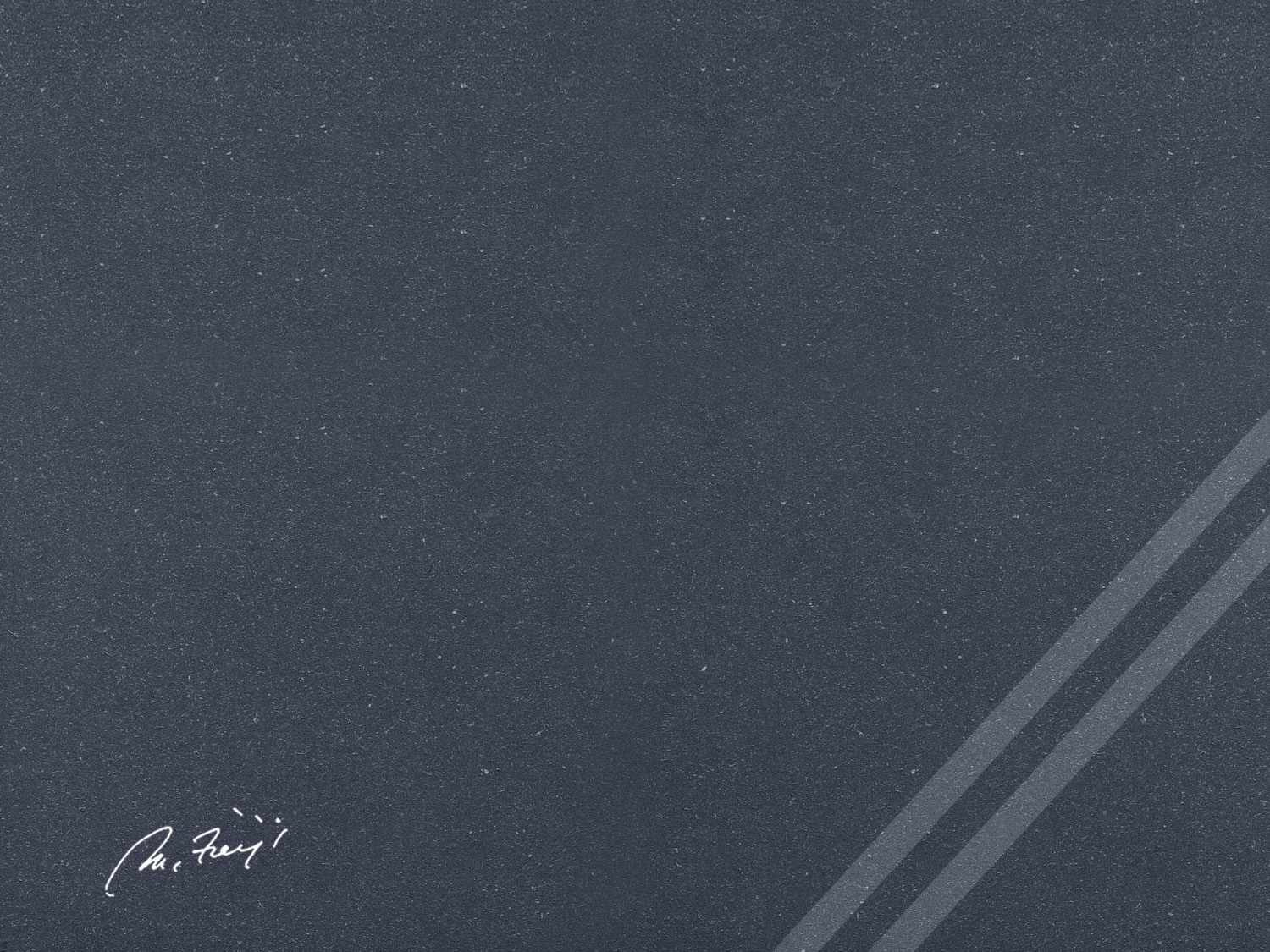 Thank you,
19